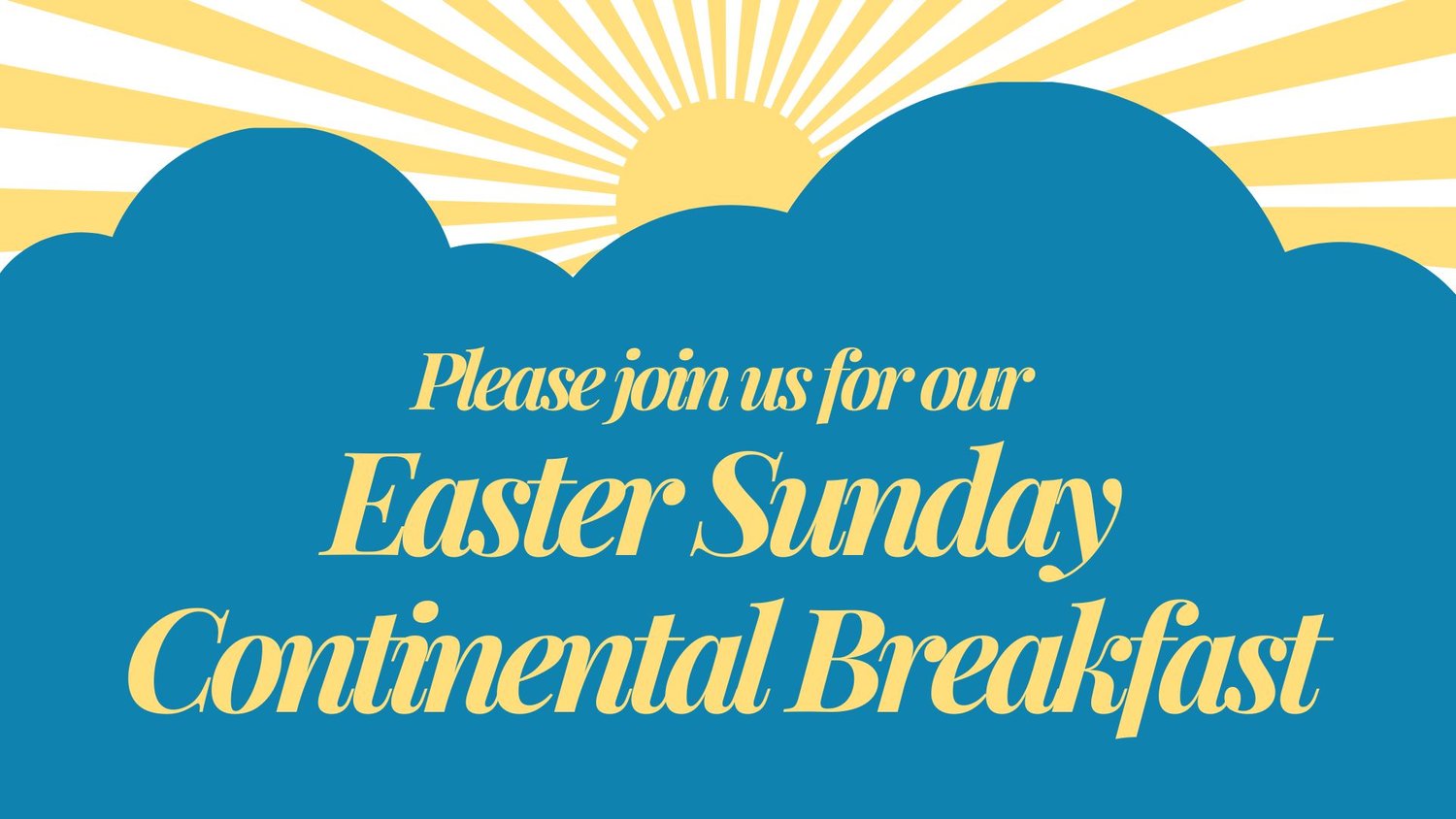 An Easter Sunday Sermon
“Do not be afraid, for I know that you are looking for Jesus, who was crucified. He is not here; he has risen, just as he said. Come and see the place where he lay. ” (Matthew 28:5-6)
The significance of victory can become locked in the past or can fade, having little immediate, “right now” significance, failing to significantly inform our living.
The Risen Christ bodily revealed that “new creation has come: The old has gone, the new is here!”                 (2 Corinthians 5:17). 
Easter Sunday reminds us that the way of life lived under the reign of sin and death ended and a new way to live, in freedom and fullness, was made possible that day.
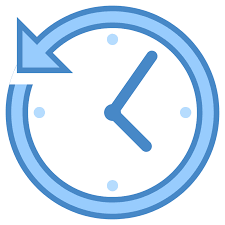 Repetitive reflection on past victory can chip away at the significance of victory, and things that occur according to a regular schedule can become rote, dry and of less meaningful impact.
The last thing that Easter Sunday should become is a rote, mechanically repetitive, and insignificant day.
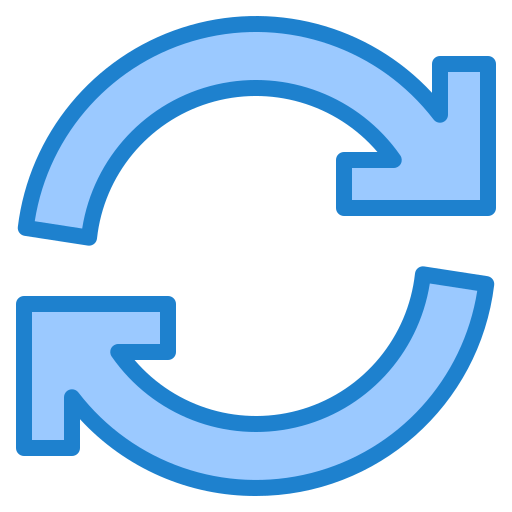 “After the Sabbath, at dawn on the first day of the week, Mary Magdalene and the other Mary went to look at the tomb. There was a violent earthquake, for an angel of the Lord came down from heaven and, going to the tomb, rolled back the stone and sat on it. His appearance was like lightning, and his clothes were white as snow. The guards were so afraid of him that they shook and became like dead men. The angel said to the women, “Do not be afraid, for I know that you are looking for Jesus, who was crucified. He is not here; he has risen, just as he said. Come and see the place where he lay.”
“Then go quickly and tell his disciples: ‘He has risen from the dead and is going ahead of you into Galilee. There you will see him.’ Now I have told you.” So the women hurried away from the tomb, afraid yet filled with joy, and ran to tell his disciples. 
Suddenly Jesus met them. “Greetings,” he said. They came to him, clasped his feet and worshiped him. Then Jesus said to them, “Do not be afraid. Go and tell my brothers to go to Galilee; there they will see me.” 
(Matthew 28:1-10)
From tortuous humiliation to rapturous exaltation! 
From dearly departed to eternally present in a span of three days. 
Physically entombed in death in one moment, Christ is physically risen to life the next! 
Today we proclaim that the tomb is empty – He was not there, sin and death are defeated and Christ is risen victorious!
Even within the existence altering moments associated with Christ’s resurrection, Jesus manifests an incredible humility. 
Jesus’ Easter Sunday resurrection appearances amount to:
an appearance near a remote and isolated tomb to women, who in ancient days weren’t considered trustworthy enough to even testify in court
an appearance behind locked doors in a non-descript upper room
an appearance on a solitary country road. 
Let us acknowledge that Christ’s miraculous appearances were steeped in humility.
While His appearances were filled with humility, they were also full of glory. 
Glory “is the way God puts His holiness on display for people to apprehend”. 
Though done in humility, Jesus’ resurrection appearances also served as a public display of God’s holiness and His good will for humanity. 
Incredibly, part of the Easter Sunday story is that Jesus shares His glory – God’s glory shared with Him – with us.
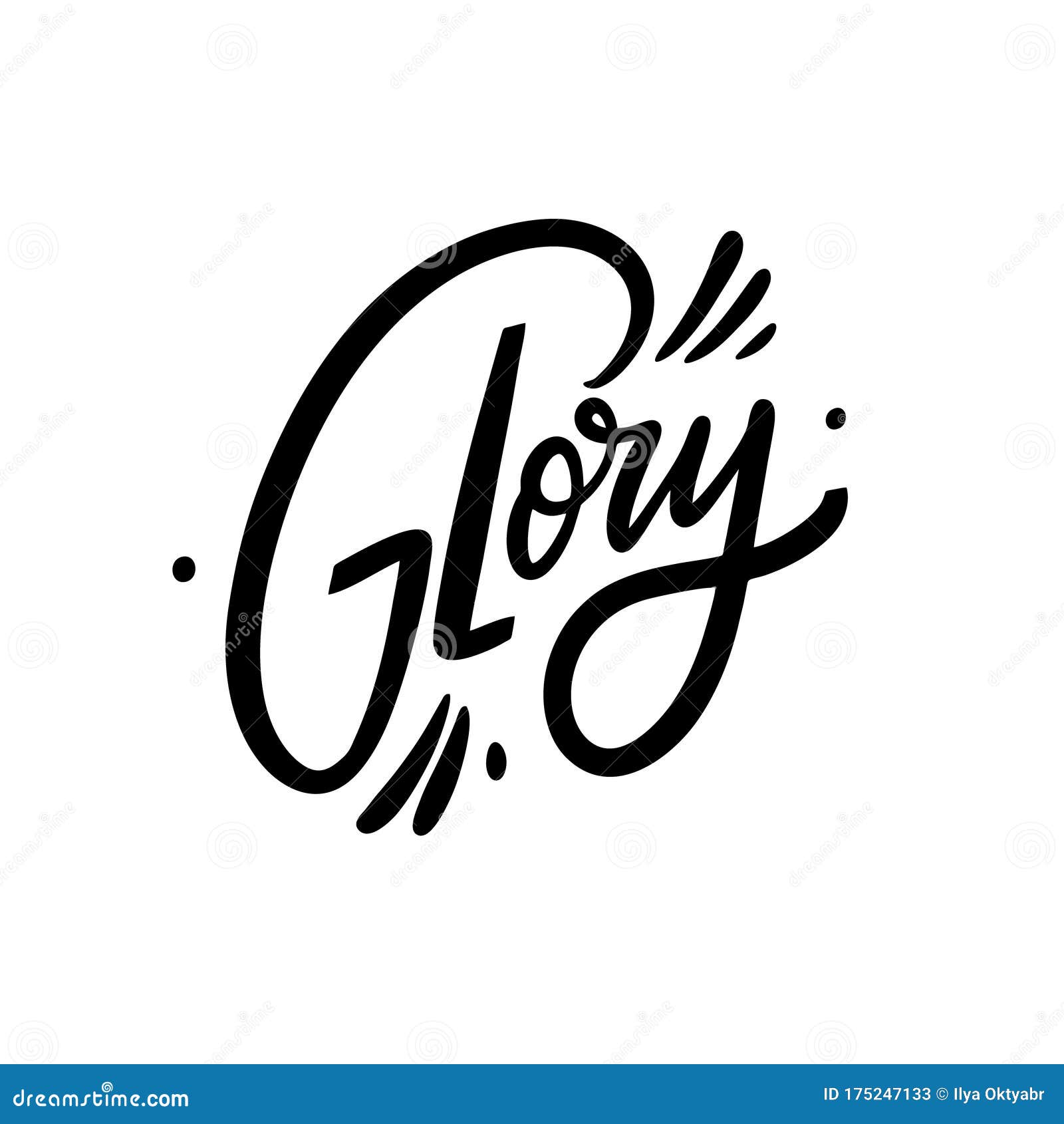 “The glory that you have given me I have given to them, that they may be one even as we are one, I in them and you in me, that they may become perfectly one, so that the world may know that you sent me and loved them even as you loved me (John 17:22–23).
Jesus desired to share His glory with His followers, so that being in us, we might become perfectly one, revealing to the world both the gospel of Jesus Christ and the love of God. 
Because of the gift of the Holy Spirit to the church, when others look upon the people of God, they encounter God’s holiness. 
Because Christ is Risen and His Spirit given to those who have placed their faith in Jesus, we as the church, at this very moment share in Christ’s glory, serving as a way for people to encounter God’s holiness.
In Christ’s resurrection, “the new creation has come: The old has gone, the new is here!” (2 Corinthians 5:17). 
In and of ourselves, we cannot display God’s holiness unto others, but because of the presence of the Spirit within us through faith in Jesus, by reflecting upon the Risen Christ, we can be transformed into those through whom God puts His holiness on display for people to apprehend. 
The transformative power of Easter Sunday is available to those who believe and therefore today, right now, by faith in Jesus and through the work of the Spirit, we can be transformed; we are being transformed by Christ’s love! By our faith in Jesus, we can become one who confidently displays God’s holiness to the world around us.
For the events of the Resurrection to be of even greater “right now” significance, however, I think we need to question what the reality of sharing in Christ’s glory ought to motivate us to do. What is the immediate application of all of this?
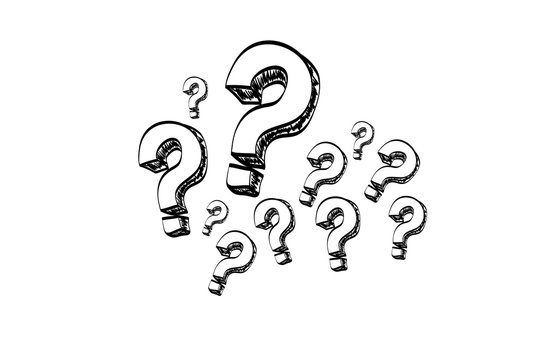 Christ’s glory inspires worship, and not just from the women around the tomb, but as Philippians 2:10-11 reveals “God exalted Him to the highest place and gave him the name that is above every name, that at the name of Jesus every knee should bow, in heaven and on earth and under the earth, and every tongue acknowledge that Jesus Christ is Lord, to the glory of God the Father.’ (Philippians 2:10-11)
 Jesus was raised from the dead that all worship might be delivered unimpeded to God the Father. Therefore, a right response to the empty tomb is the worship of God.
Jesus directed His followers, by the indwelling power of the Holy Spirit, to go and put Christ’s holiness on display for others to apprehend, sharing with the world the incredible news of the Risen Christ. 
That Christ chose to appear in humility so that we might be involved in boldly displaying the holiness of God is incredible. 
“We have this treasure in jars of clay to show that this all-surpassing power is from God and not from us.” (1 Corinthians 4:17)
We share in Christ’s glory, not so that we selfishly revel in it, but so that we can accomplish His purposes in the world as Jesus accompanies us as we are sent out, to the very end of the age.
My hope today is that:
our celebration of Easter Sunday becomes less locked up as a historical event, but as a present victory which we share with Him. 
all of this becomes an immediate, overwhelming, all-encompassing and exciting ongoing reality. 
as we celebrate that Christ is risen, we too understand that by Jesus’ resurrection victory “God made [us] alive with Christ” (Colossians 2:13).
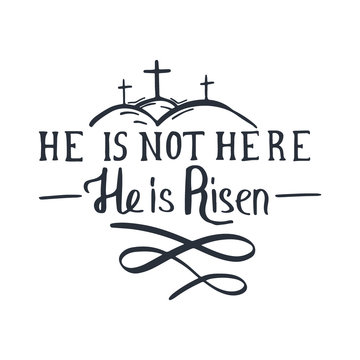 My hope is that we can declare this morning that:
new creation has come: the old has gone, the new is here! (2 Corinthians 5:17)
death has been swallowed up in victory!                           (1 Corinthians 15:54)
The lives we now live in the body, we live by faith in the Son of God, who loved us and gave himself for us! (Galatians 2:20)
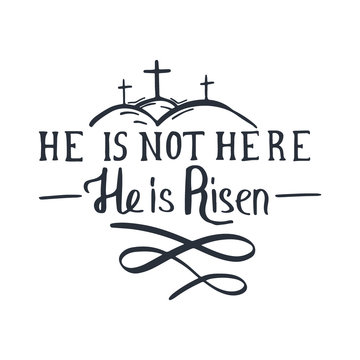